Luyện từ và câu
Mở rộng vốn từ: Các nước. Dấu phẩy
Nhóm lớn
Bài 1: Kể tên một vài nước mà em biết. Hãy chỉ vị trí các nước ấy trên bản đồ (hoặc quả địa cầu)
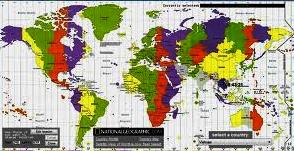 Luyện từ và câu
Mở rộng vốn từ: Các nước. Dấu phẩy
Nhóm đôi
Bài 2: Viết tên các nước mà em vừa kể ở bài tập 1.
Lào, Cam-pu-chia, Thái Lan, Ma- lai-xi-a, In-đô-nê-xi-a, Mi-an-ma, Phi-líp-pin, Xin-ga-po, Bru-nây, Đông Ti-mo, Trung Quốc, Nhật Bản, Triều Tiên, Hàn Quốc, I-ta-li-a, Đức, Bỉ, Thụy Sĩ, Na Uy, Ca-na-đa, Niu Di-lân, An- giê-ri, Ăng- gô- la, Pháp
Luyện từ và câu
Mở rộng vốn từ: Các nước. Dấu phẩy
Bài 3: Đặt dấu phẩy vào chỗ thích hợp trong những câu sau:
Cá nhân
,
a/ Bằng những động tác thành thạo chỉ trong phút chốc ba cậu bé đã  leo lên đỉnh cột.b/ Với vẻ mặt lo lắng các bạn trong lớp hồi hộp theo dõi Nen-li .c/  Bằng một sự cố gắng phi thường Nen-li đã hoàn thành bài thể dục.
,
,
,
Luyện từ và câu
Mở rộng vốn từ: Các nước. Dấu phẩy
Trò chơi
RUNG CHUÔNG VÀNG
Vị trí dấu phẩy trong các câu sau đúng hay sai? Đúng điền Đ sai điền S vào ô trống trước mỗi câu sau :
Câu 2: Cả một vùng sông Hồng nô nức làm lễ, mở hội để tưởng nhớ ông.
S
Đ
Câu 1: Mẹ em vẫn nhắc: “Các con đi học về thấy trong nhà, có khách phải chào hỏi lễ phép.”
Luyện từ và câu
Mở rộng vốn từ: Các nước. Dấu phẩy
Trò Chơi
RUNG CHUÔNG VÀNG
Đúng điền Đ sai điền S vào ô trống trước mỗi câu sau:
Câu 3: Sáng nào, ông em cũng ra vườn chăm sóc cây.
Đ
Luyện từ và câu
Mở rộng vốn từ: Các nước. Dấu phẩy
Trò chơi
RUNG CHUÔNG VÀNG
Đúng điền Đ sai điền S vào ô trống trước mỗi câu sau:
S
Câu 4: Ngày mai muông thú trong rừng mở hội thi chạy để chọn con vật nhanh nhất.
Luyện từ và câu
Mở rộng vốn từ: Các nước. Dấu phẩy
Hãy kể tên một số nước mà em biết?
Dấu phẩy có tác dụng gì?